Különleges Madárvilág a Balatonnál
Melyik madár látható a képen?
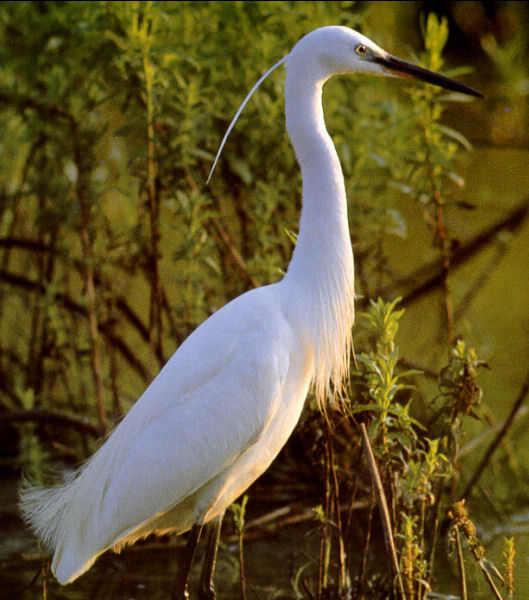 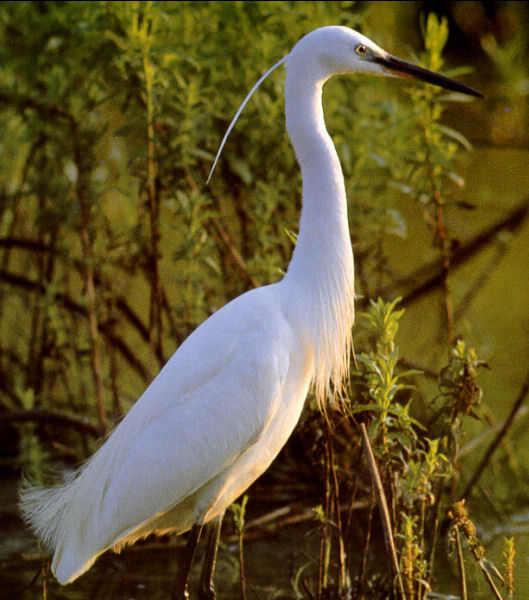 Bütykös hattyú 
Nagy kócsag
Szürke gém
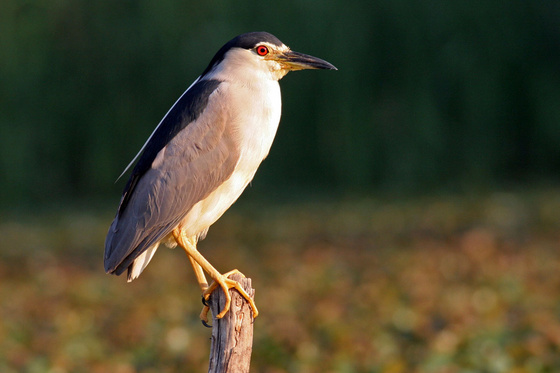 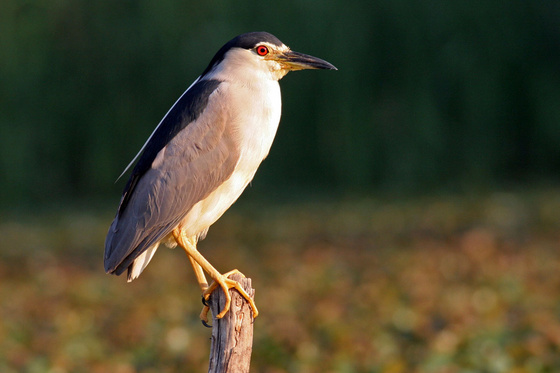 Bakcsó 
Citromsármány
Vízirigó
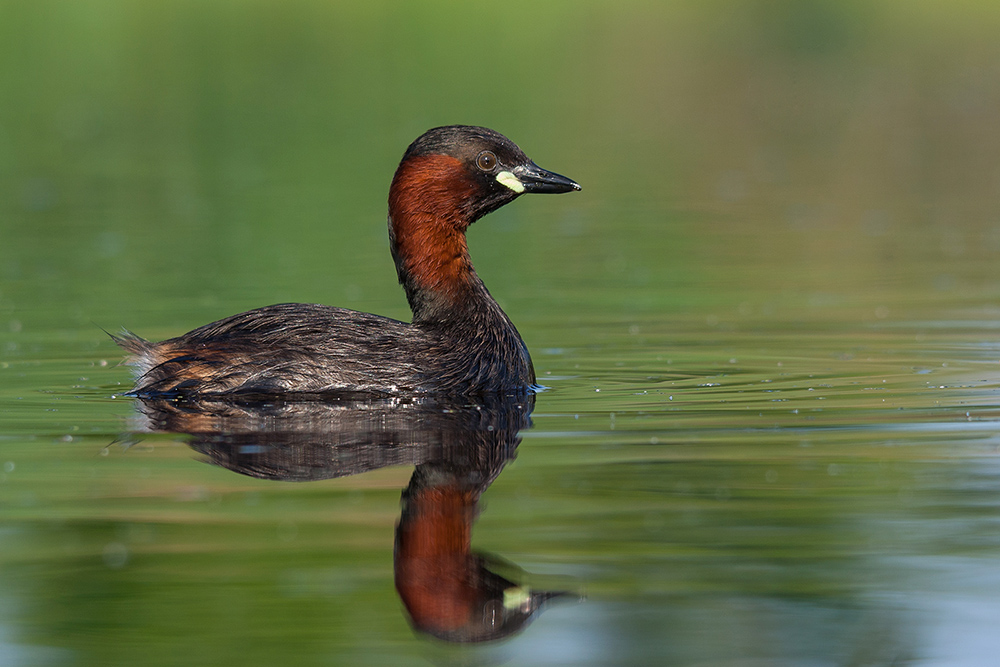 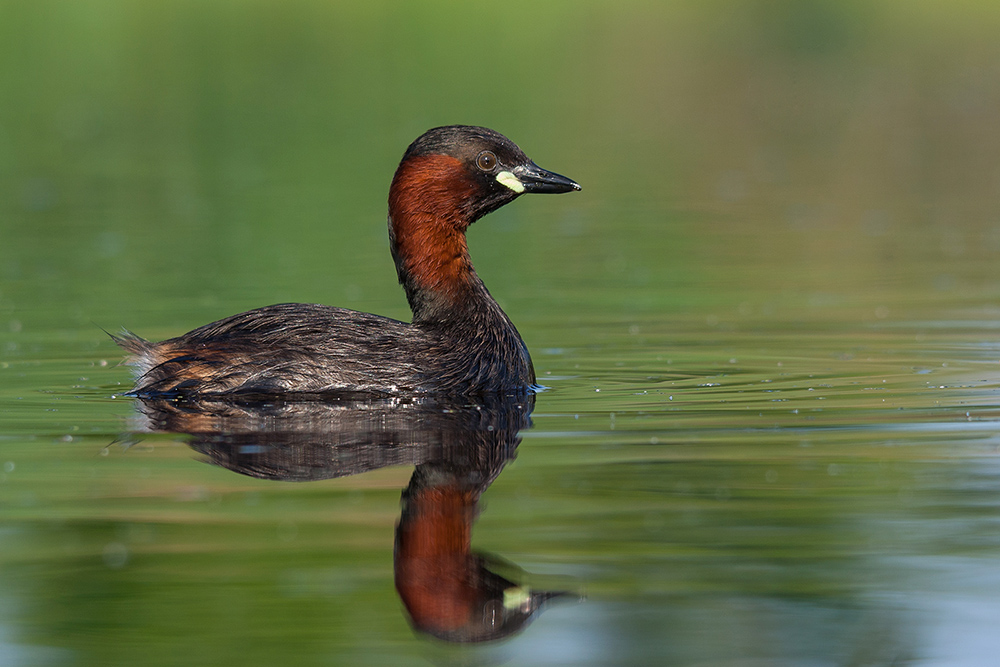 Indiai futókacsa
Cigány réce
Vadkacsa
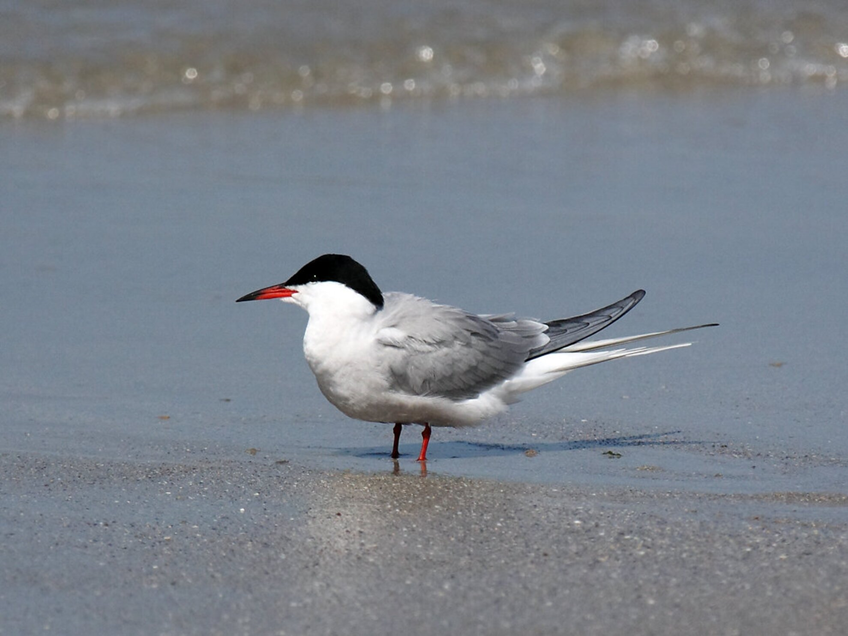 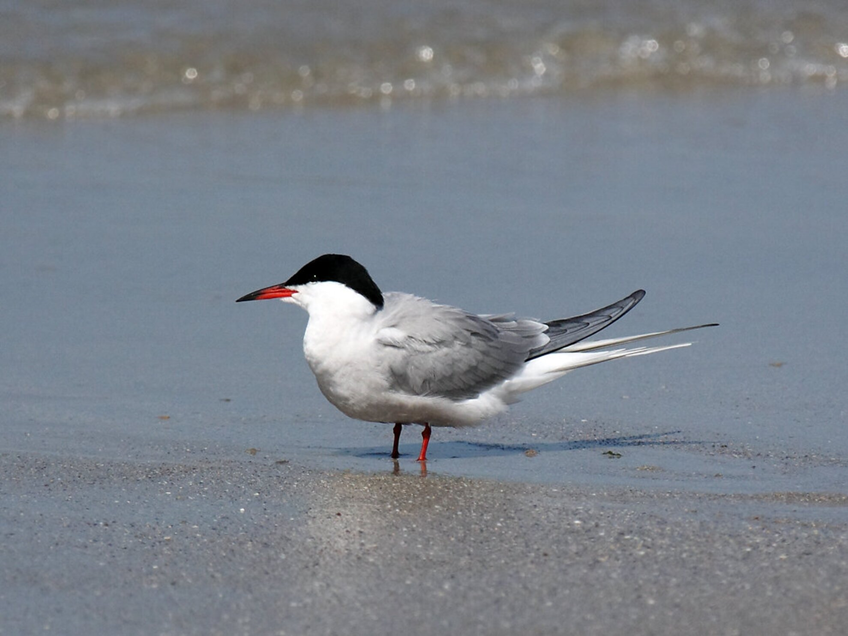 Kanalasgém 
Küszvágó csér
Pásztorgém
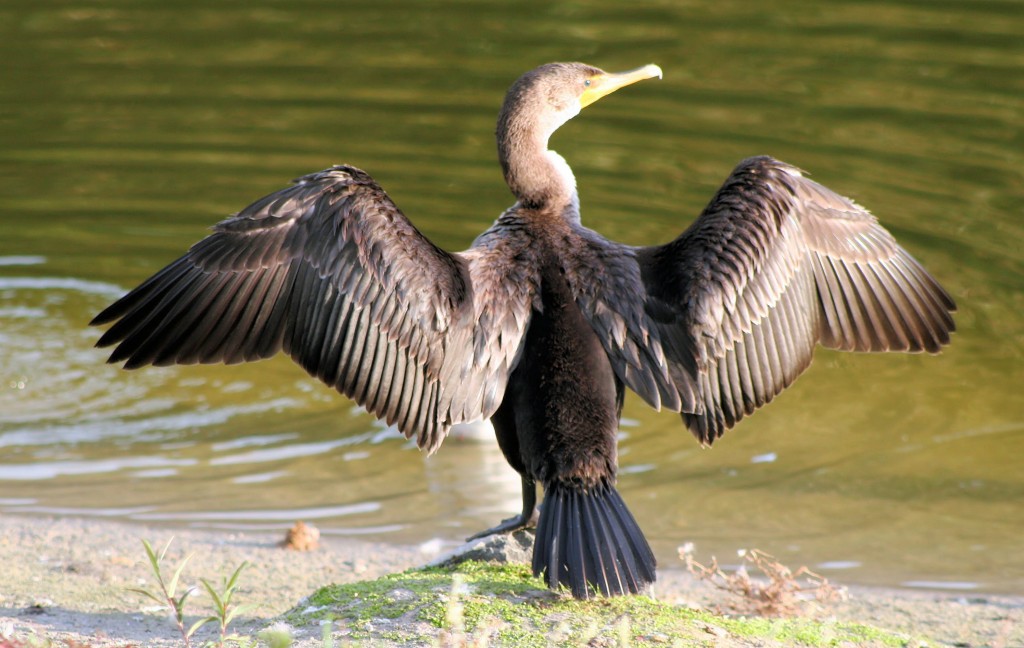 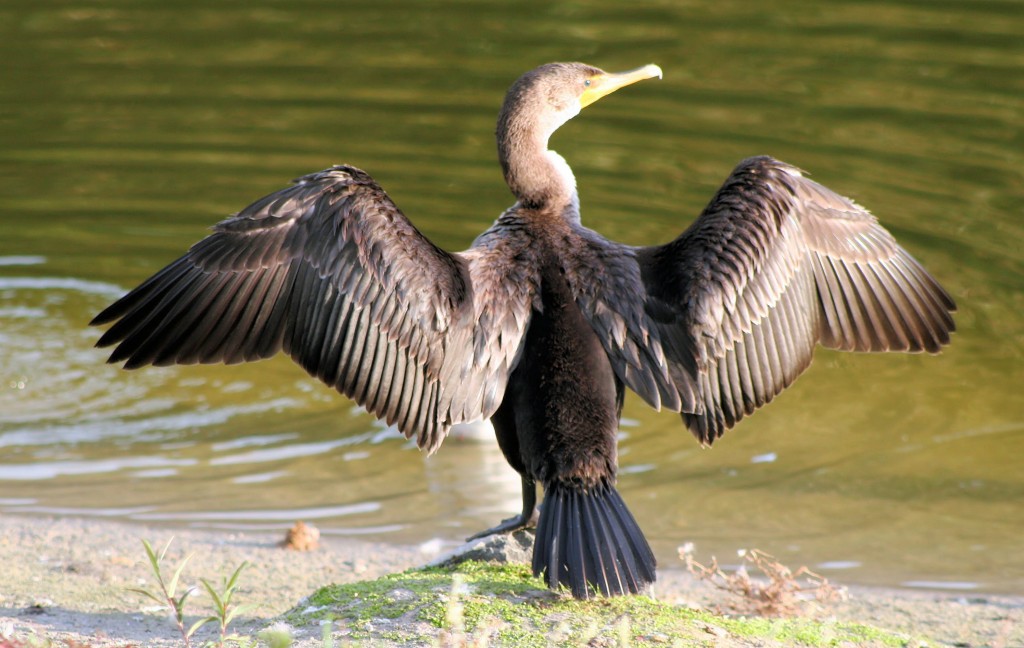 Üstökösgém
Kárókatona
Bakcsó
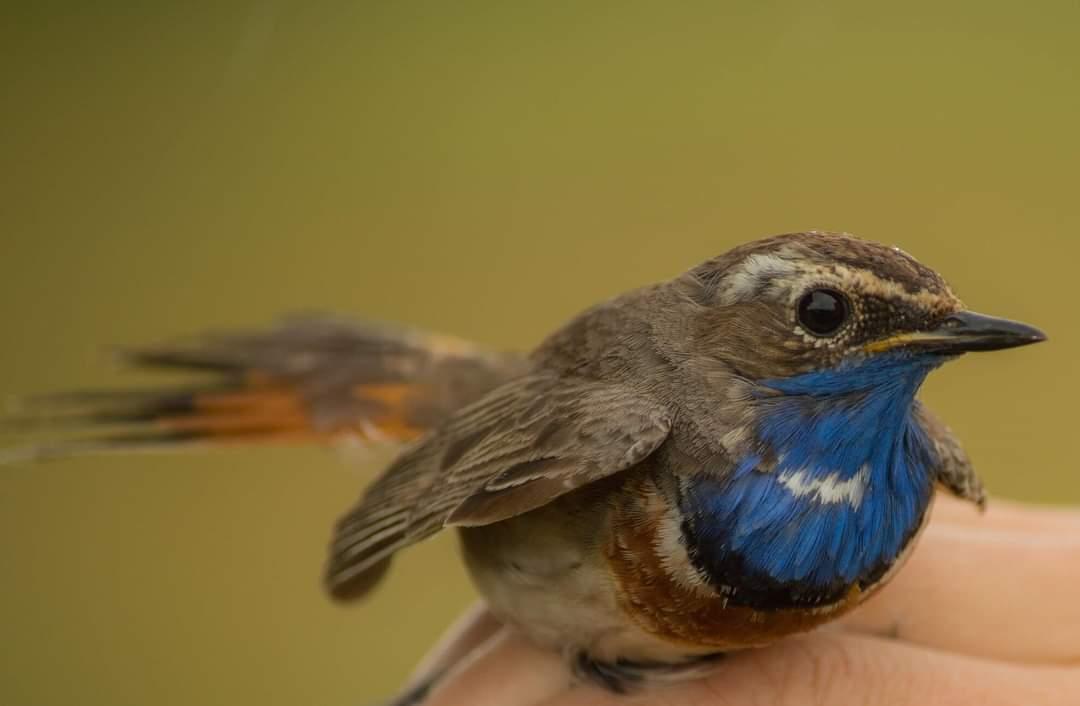 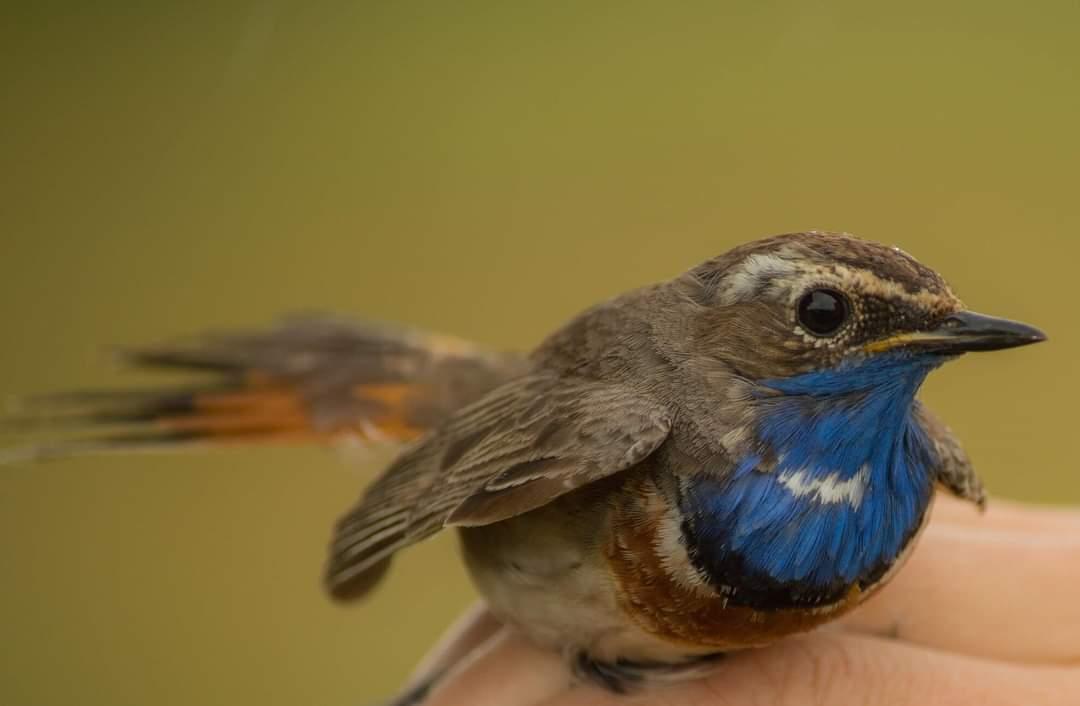 Jégmadár
Kis vöcsök
Kékbegy
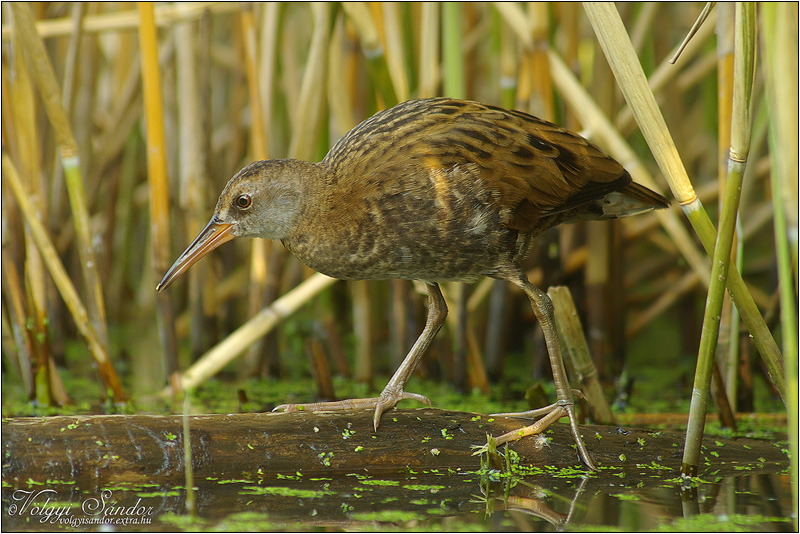 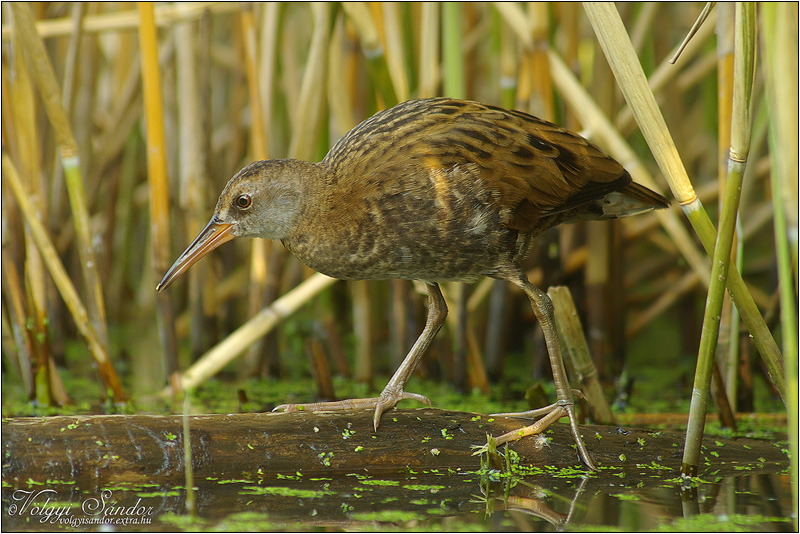 Dankasirály
Barna rétihéja
Guvat
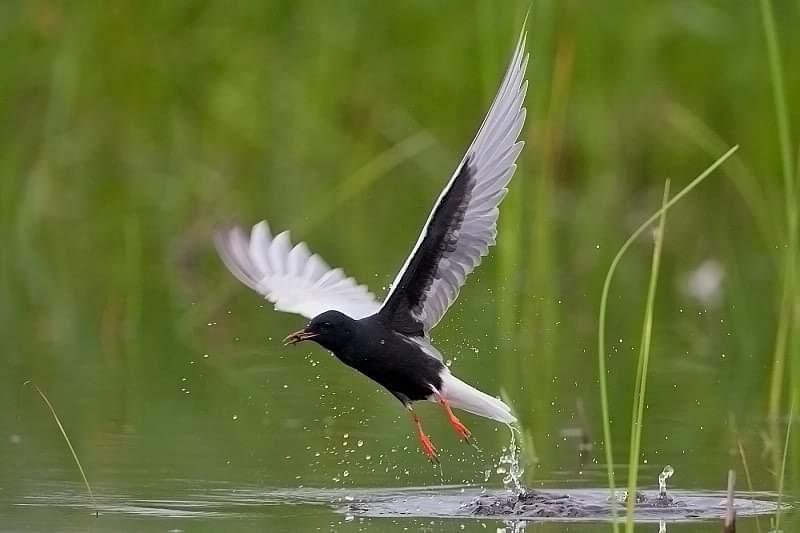 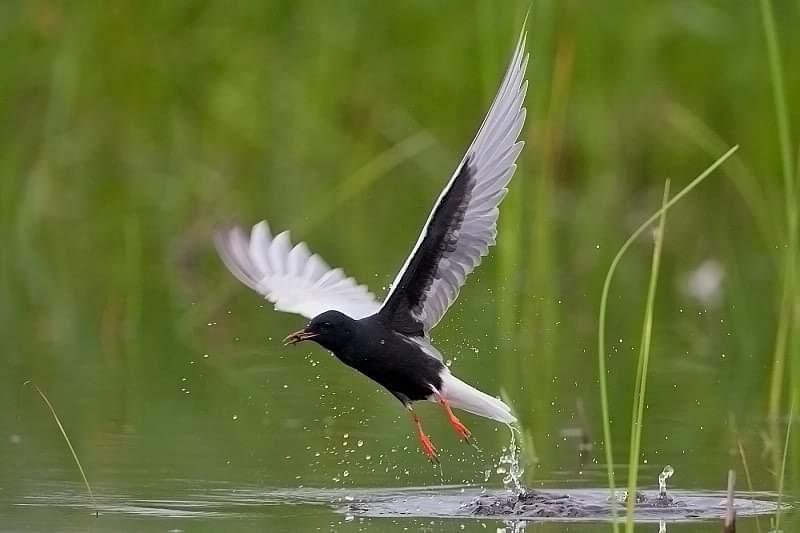 Fehérszárnyú szerkő
Fattyúszerkő
Búbos vöcsök
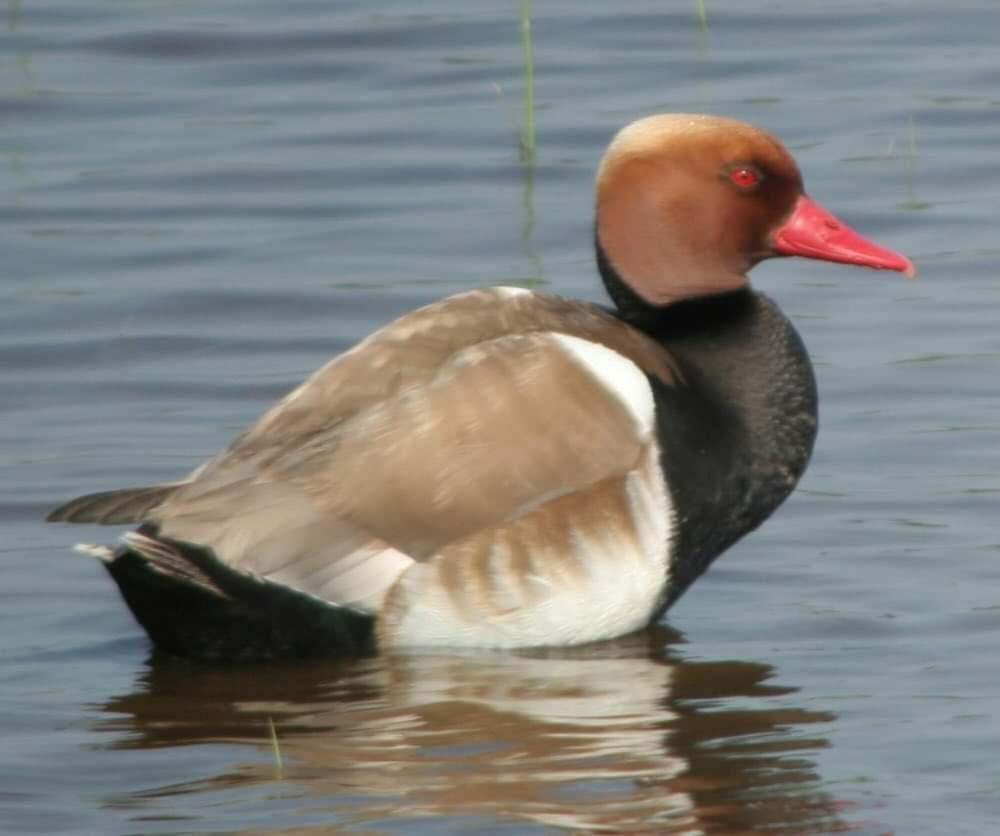 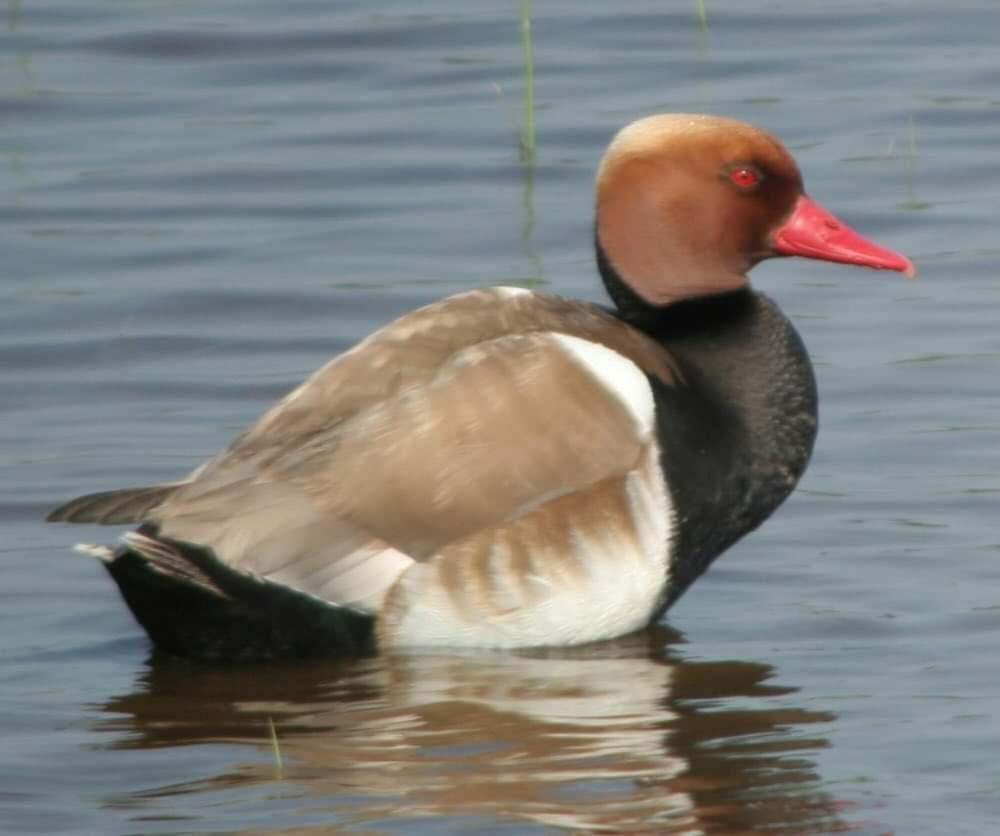 Bakcsó
Nyári lúd
Cigányréce
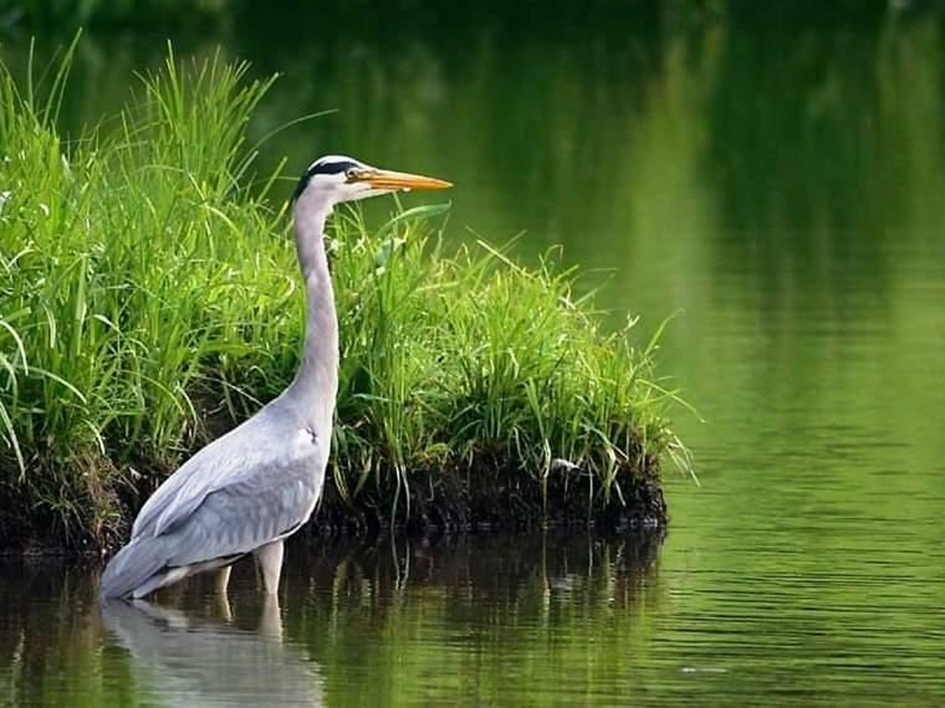 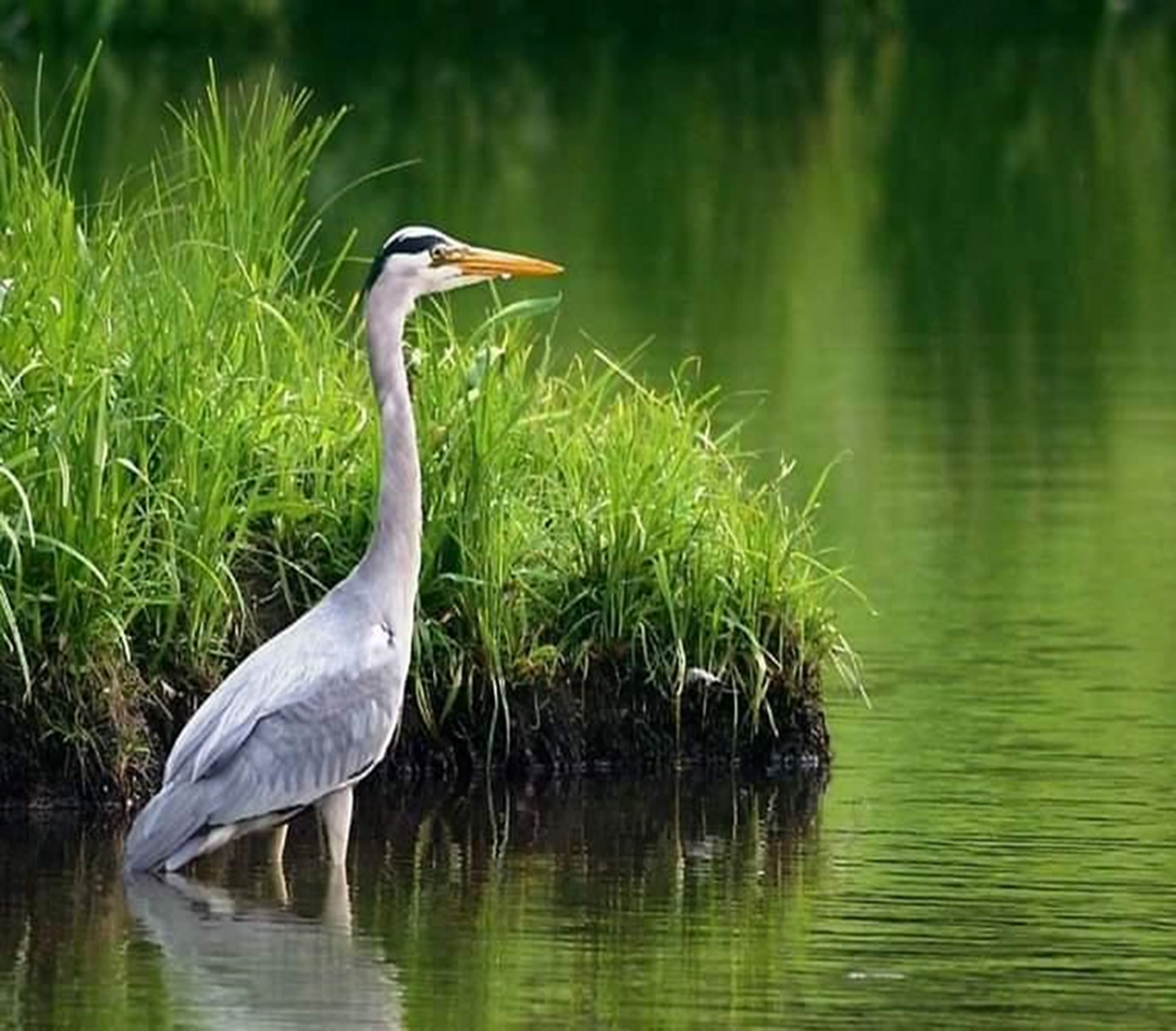 Üstökös gém  
Kiskócsag
Szürkegém
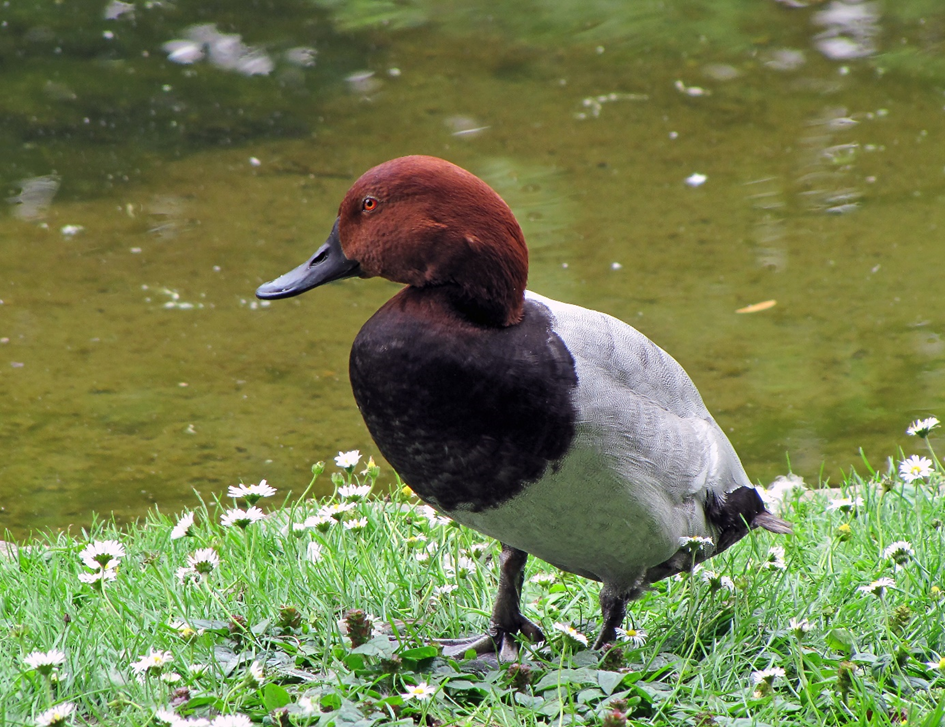 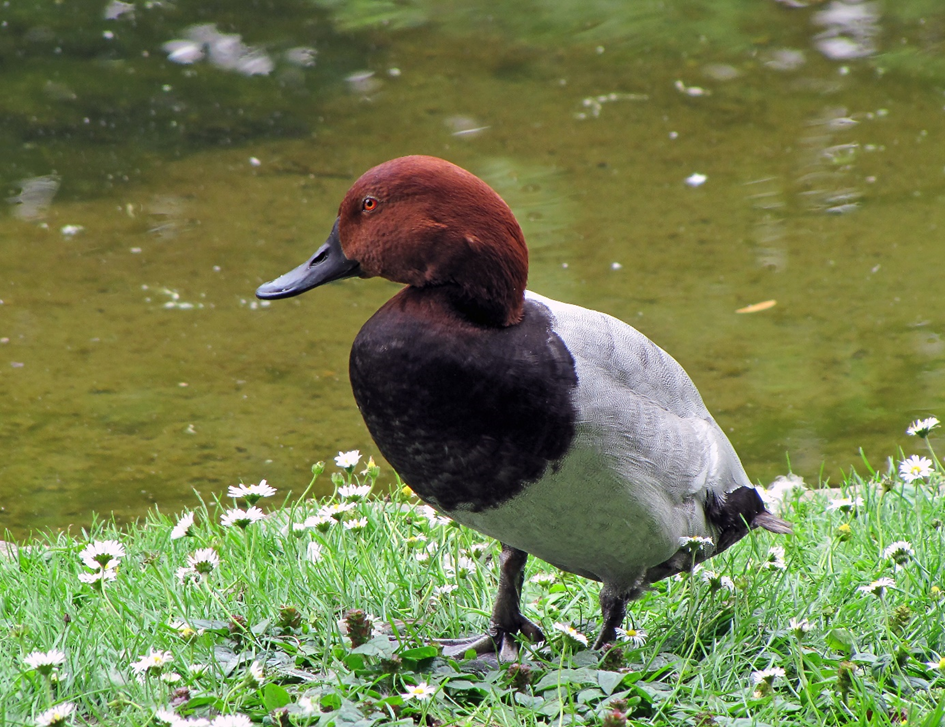 Búbos réce
Mandzsu réce
Barát réce